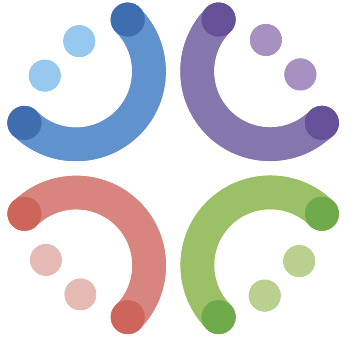 ASOCIACIÓN DE USUARIOS
24 de Septiembre de 2024
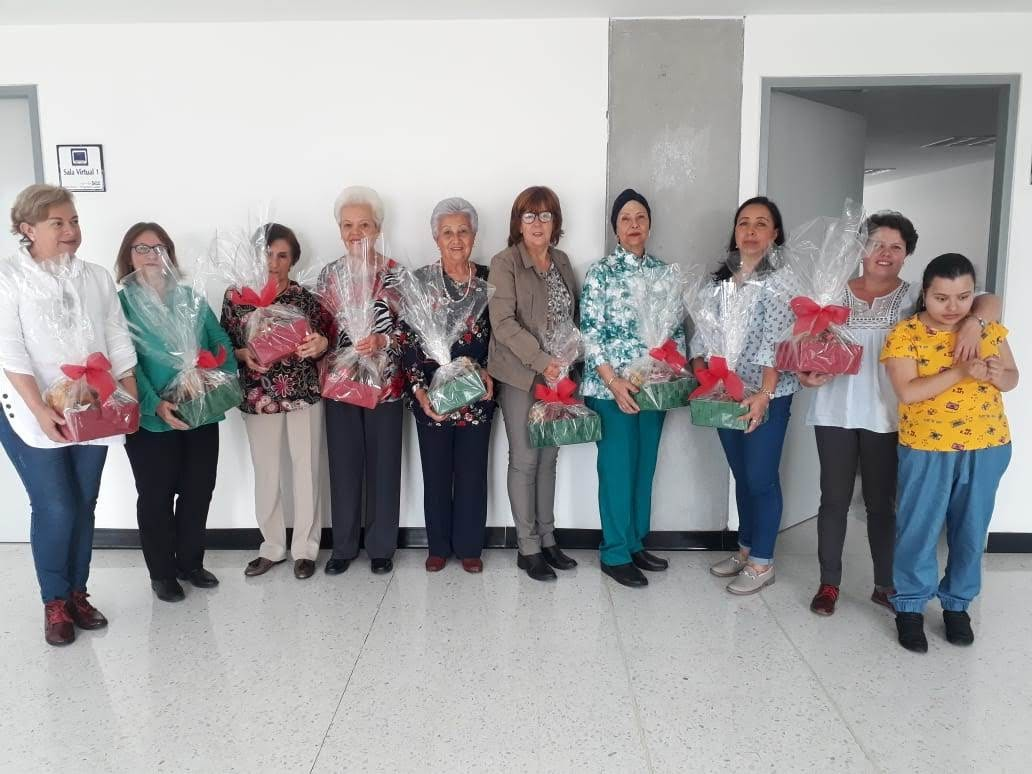 ORDEN DEL DÍA
1. Verificación de quórum.
2. Seguimiento a compromisos previos.
3. Seguimiento al plan de trabajo.
4. Seguimiento a indicadores.
5. Otros temas de la sesión.
6. Compromisos y toma de decisiones.
Seguimiento al plan de trabajo
Indicadores de satisfacción
98,50%
Proporción de usuarios satisfechos con los servicios 
brindados en S.E.S
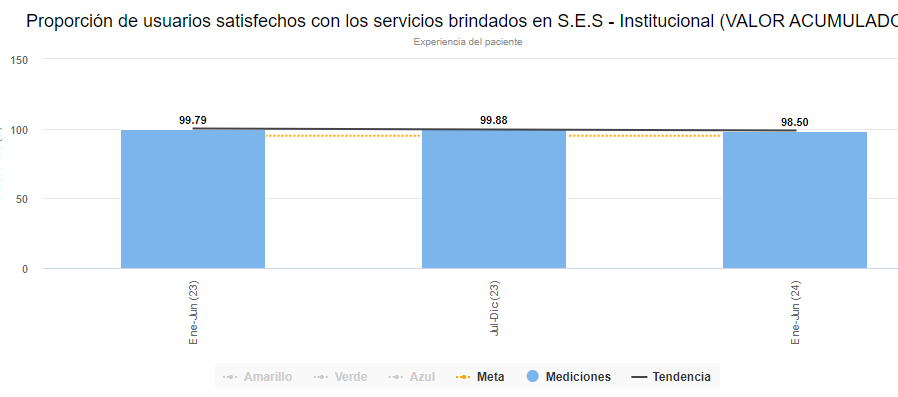 95,24%
Proporción de usuarios que recomendarían 
nuestros servicios a otras personas
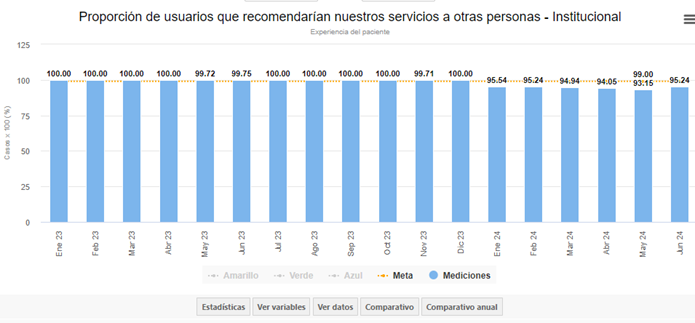 TEMA


CUIDADOS PALIATIVOS



ENFERMERA         ERIKA VIVIANA JARAMILLO
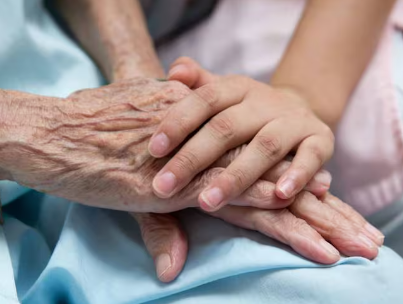 Compromisos y toma de decisiones.
Solicitar a la Secretaria de Salud del municipio de Manizales, oficina de Atención a la comunidad, una capacitación sobre asociación de usuarios, conceptos y generalidades para el día  septiembre 24 a las 2.00 p.m.

Elaborar cronograma para realizar rondas por parte de los miembros de la Asociación           de usuarios en las cuales se socialicen deberes y derechos por semanas en dos veces por semana.

Actualizar la información de la Asociación de usuarios que se encuentra registrada en  la página de SES HUC.
¡MUCHAS GRACIAS!